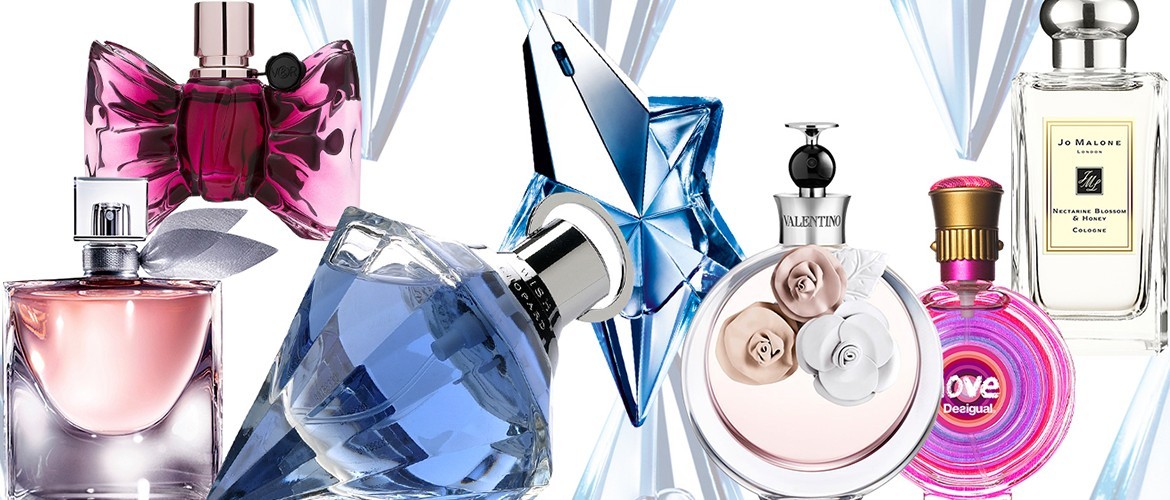 TWERK DE JOLIE
Agency de parfum
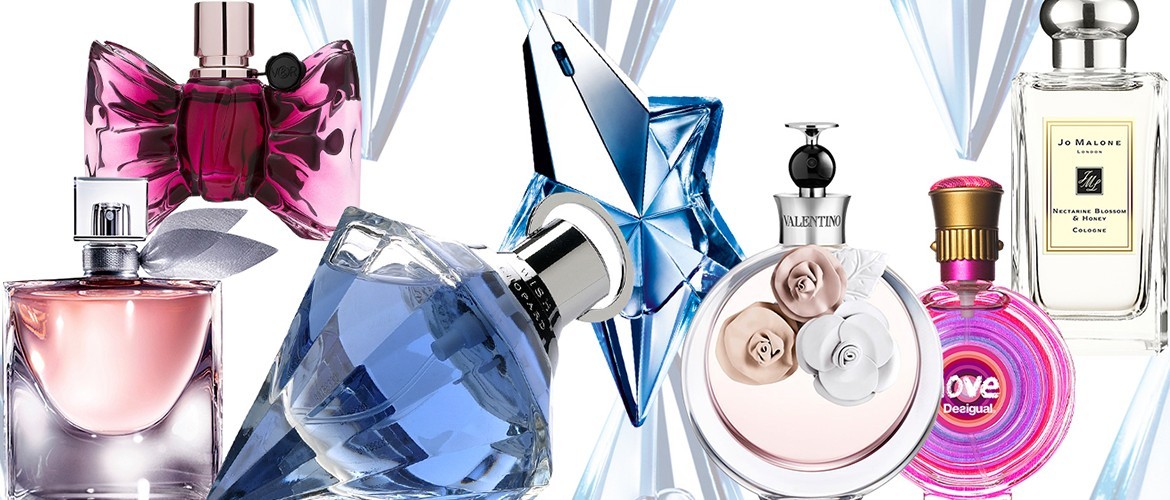 TWERK DE JOLIE
Agency de parfum
Twerk de Jolie è un’impresa di profumi, situata a Firenze, che riesce a soddisfare i gusti di un target molto ampio di consumatori.

Abbiamo una grande varietà di profumi, con gradazioni differenti, da aromi molto forti e pungenti fino ai più raffinati e delicati.
Brochure
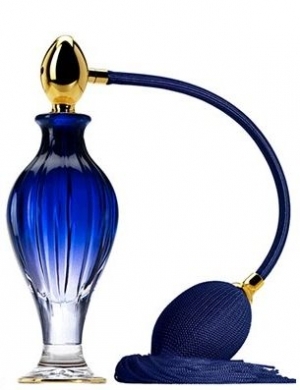 Conclusioni
Questo lavoro è servito a farci capire quanti problemi si devono prevenire prima che le loro conseguenze rovinino anche le buone occasioni che ha un’impresa. In particolare occorre imparare a leggere bene i contratti, ragionare sui propri obblighi di legge in ambito lavorativo. Le assicurazioni in questo sono utili, bisogna però saper ben valutare quale tipo sottoscrivere o quale sia più indispensabile di un’altra, non potendole quasi mai acquistarle tutte.
Designed by: Giulio&Giulia